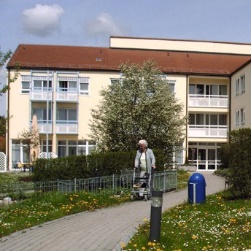 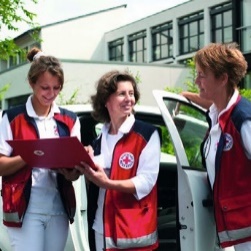 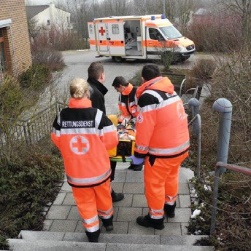 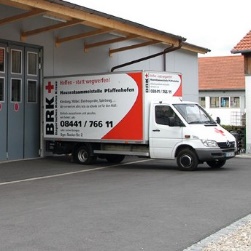 Kreisverband Pfaffenhofen
Tätigkeitsbericht  2017 bis 2020
Mitglieder Gemeinschaften
Kreisverband Pfaffenhofen
4
Leistungen der Rotkreuz-Gemeinschaften
Kreisverband Pfaffenhofen
5
Fördermitglieder
Kreisverband Pfaffenhofen
6
Ausbildung
Kreisverband Pfaffenhofen
7
Zahl der hauptamtlichen Mitarbeiter
Kreisverband Pfaffenhofen
8
Rettungsdienst und Krankentransport
Kreisverband Pfaffenhofen
Gefahrene Kilometer
9
Soziale Dienste
Kreisverband Pfaffenhofen
10
Soziale Dienste
Kreisverband Pfaffenhofen
11